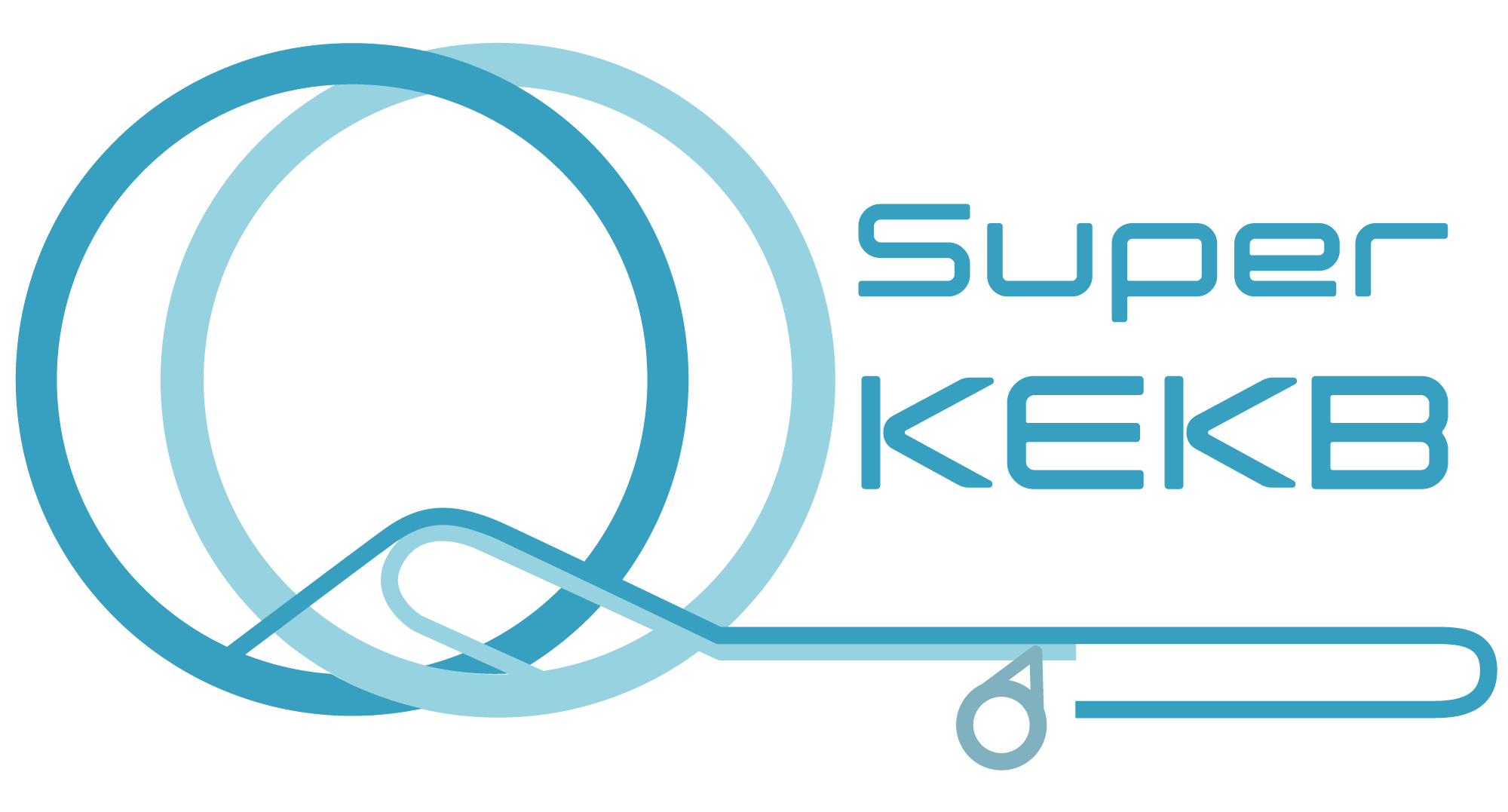 Optics Issues
Hiroshi Sugimotofor Optics Group
Contents
Optics Design Issues Except for IR- Tsukuba straight line, nominal tune, Beast optics, etc.- Tunnel subsidence effect on vertical emittance 

IR Optics Design- Design changes- Dynamic aperture and Touschek lifetime

Error Field from Final Focusing Magnets (QCS)- Normal sextuple error field- Skew sextuple error field- Possible design change plan
03/04/2013
The 18th KEKB Accelerator Review Committee
2
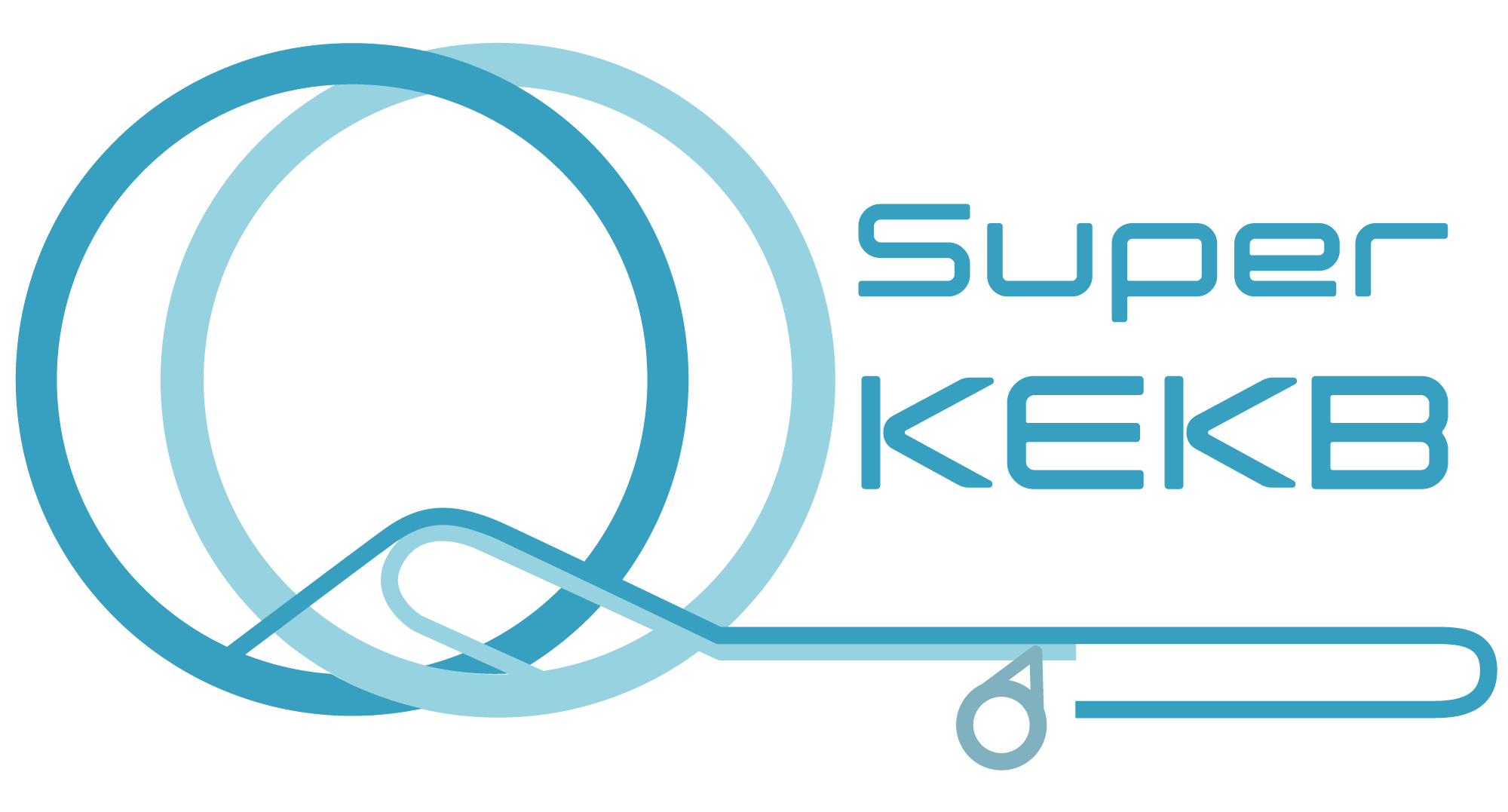 Optics Design Issues Except for IR
Machine Parameters
Change LER vertical tune from 44.57 to 44.57
03/04/2013
The 18th KEKB Accelerator Review Committee
4
LER Optics Changes  - Wiggler Section -
Vertical beta is suppressed to mitigate the beam-gas scattering effects.
Integer part is increased by 2 while keeping the fractional part.
Old
New
bx
by
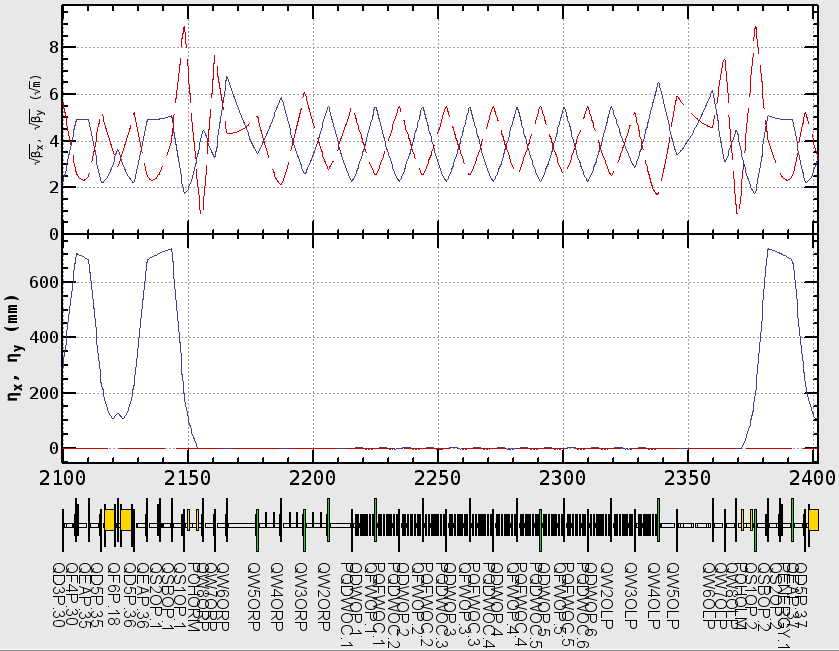 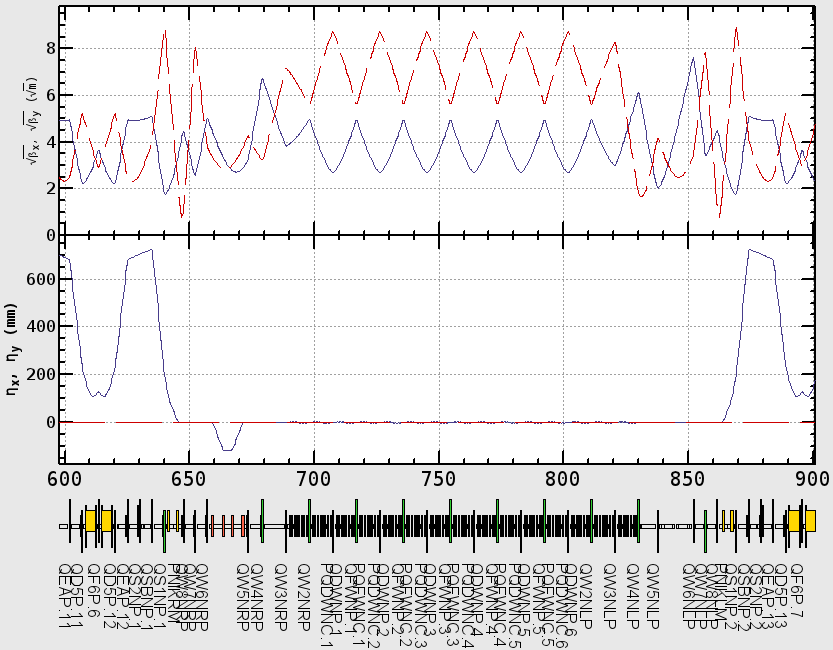 hx
hy
03/04/2013
The 18th KEKB Accelerator Review Committee
5
Tsukuba Straight Line is Finalized
Interference problem between LER&HER has been resolved while keeping optics, orbit length and IP geometry.
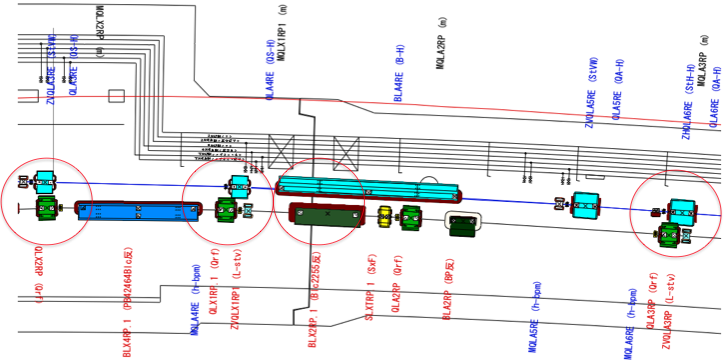 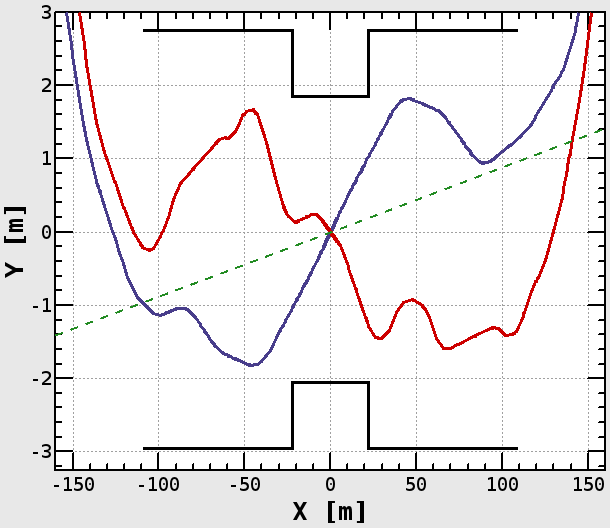 concreteshield
LER
IP
Belle Axis
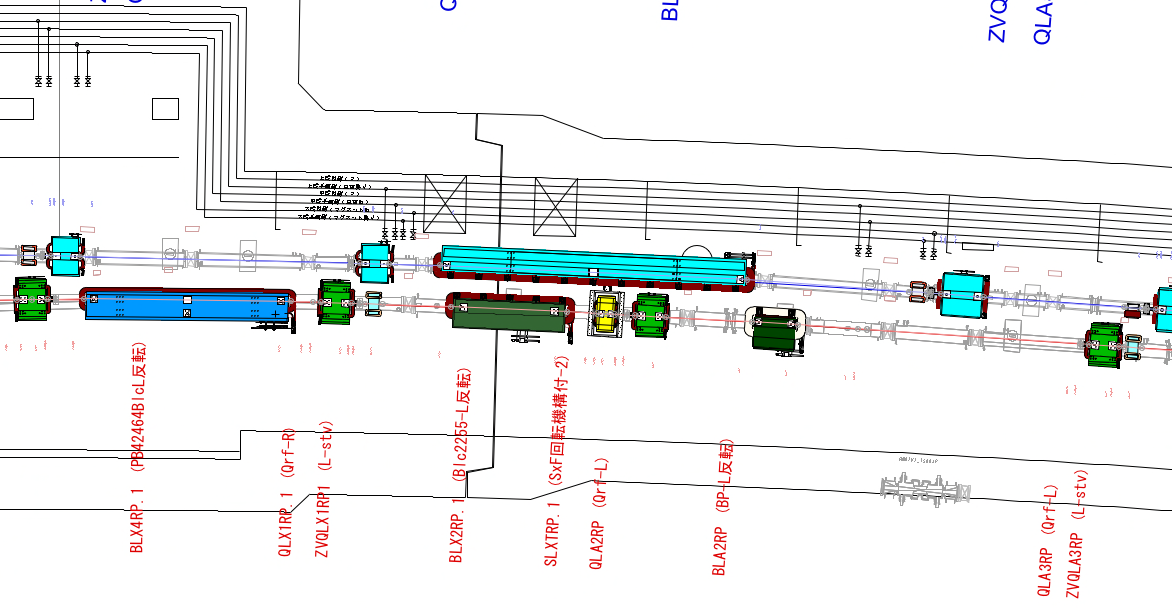 HER
concreteshield
03/04/2013
The 18th KEKB Accelerator Review Committee
6
Off 4S Operation
Capability of off-4S operation is confirmed considering limitation of magnet field strength.
Optics and hardware design is carried so that keep the capability.
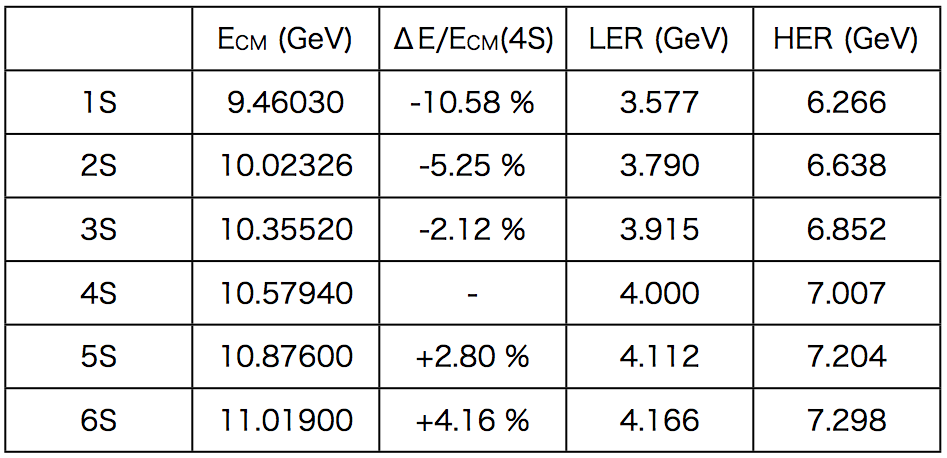 03/04/2013
The 18th KEKB Accelerator Review Committee
7
Phase 1 - Linear Optics -
Optics W/O QCS and solenoid has been designed
QCS and solenoid is replaced by drift space.
Machine tuning except for IR is expected to be done in this phase.
LER
HER
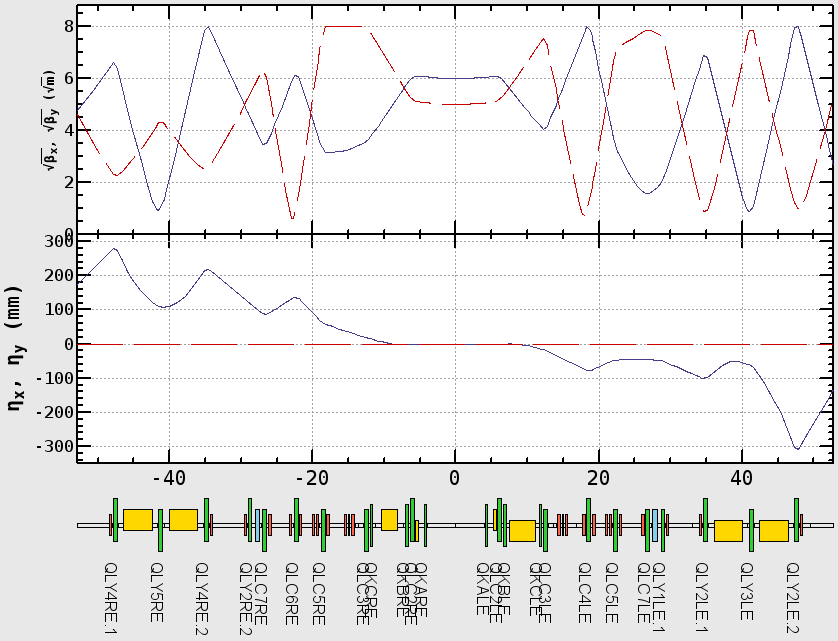 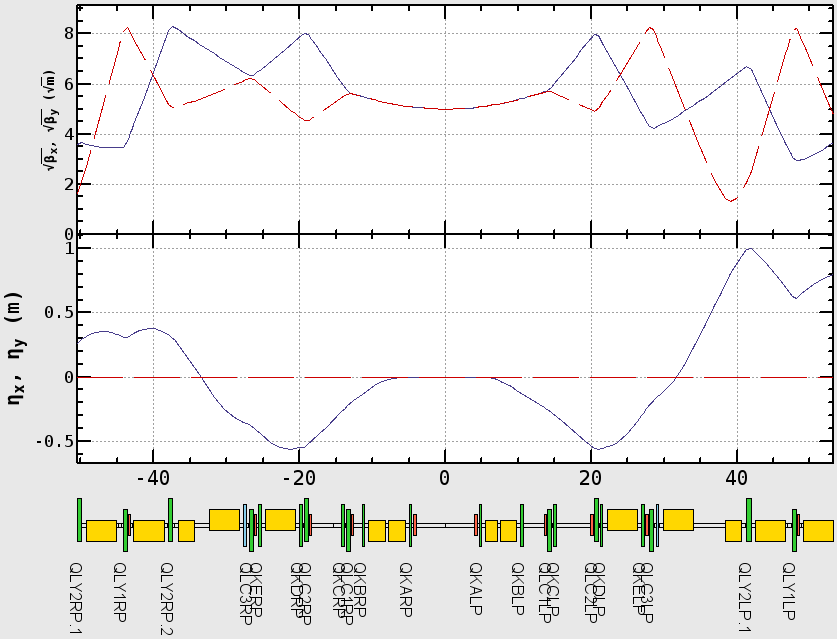 Drift
Drift
03/04/2013
The 18th KEKB Accelerator Review Committee
8
Phase 1 - Dynamic Aperture -
DA example assuming,     - Design bunch current.     - 2% emittance ratio.
Beam loss estimation is ongoing from view point of radiation protection.
Funakoshi-san’s talk
HER Touscheck Life~6.3 hours
LER Touscheck Life~1.4 hours
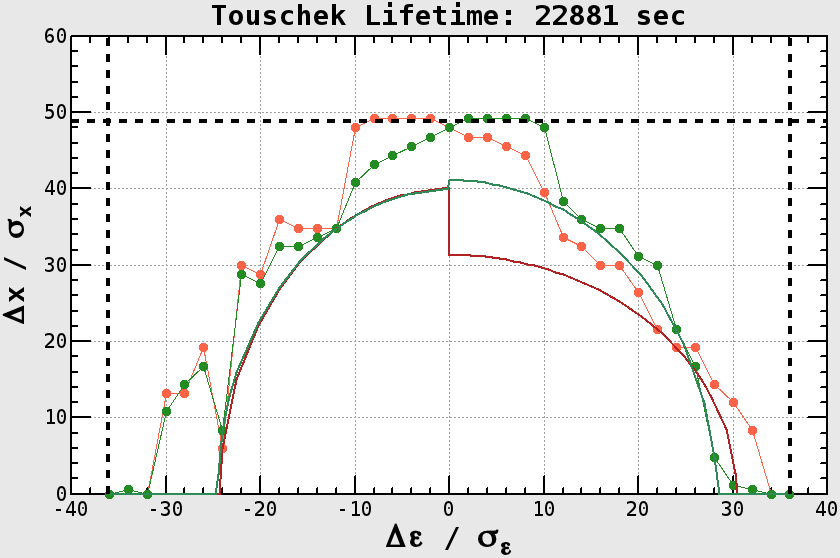 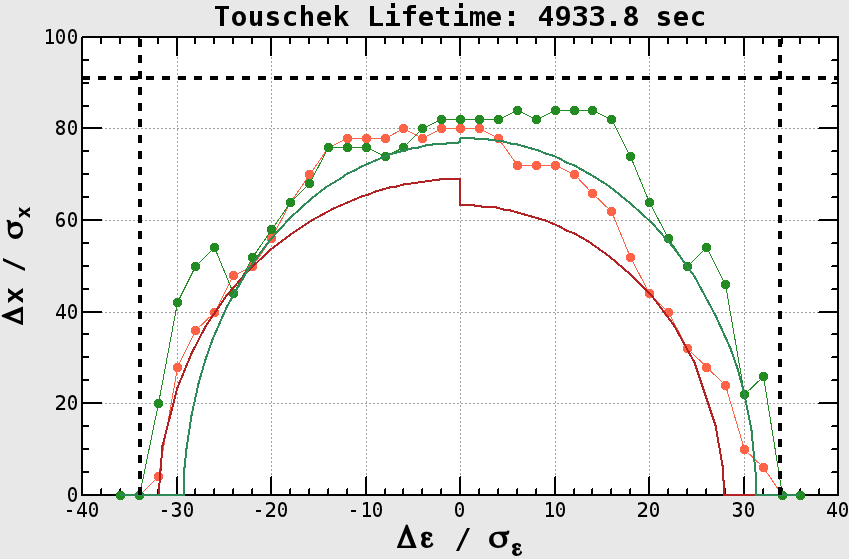 Physical Aperture
RF Bucket
03/04/2013
The 18th KEKB Accelerator Review Committee
9
[Speaker Notes: Physical aperture LER 91*sigma
Physical aperture HER 48*sigma
rf bucket HER 36.07
rf bucket LER 33.89]
Simulation of Tunnel Subsidence
The subsidence effect is investigated with numerical simulation.
Put the subsidence to design lattice as a vertical misalignment of each magnet.
Simulation
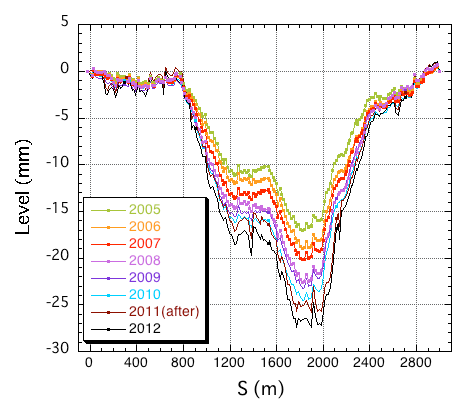 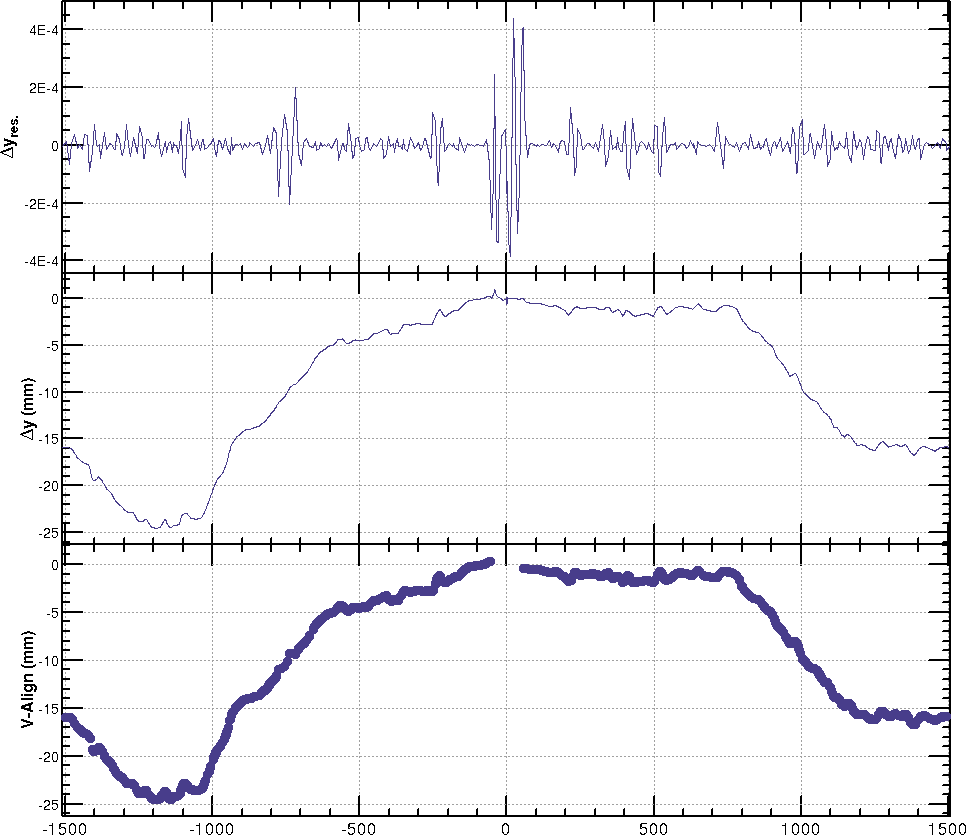 Marker Level (Measurement)
BPM Readings
Numerical Simulation
Import
Beam Orbit
Misalignment
IP
IP
Change amplitude of misalignment, and evaluate vertical emittance.
03/04/2013
The 18th KEKB Accelerator Review Committee
10
Simulation of Tunnel Subsidence (cont’d)
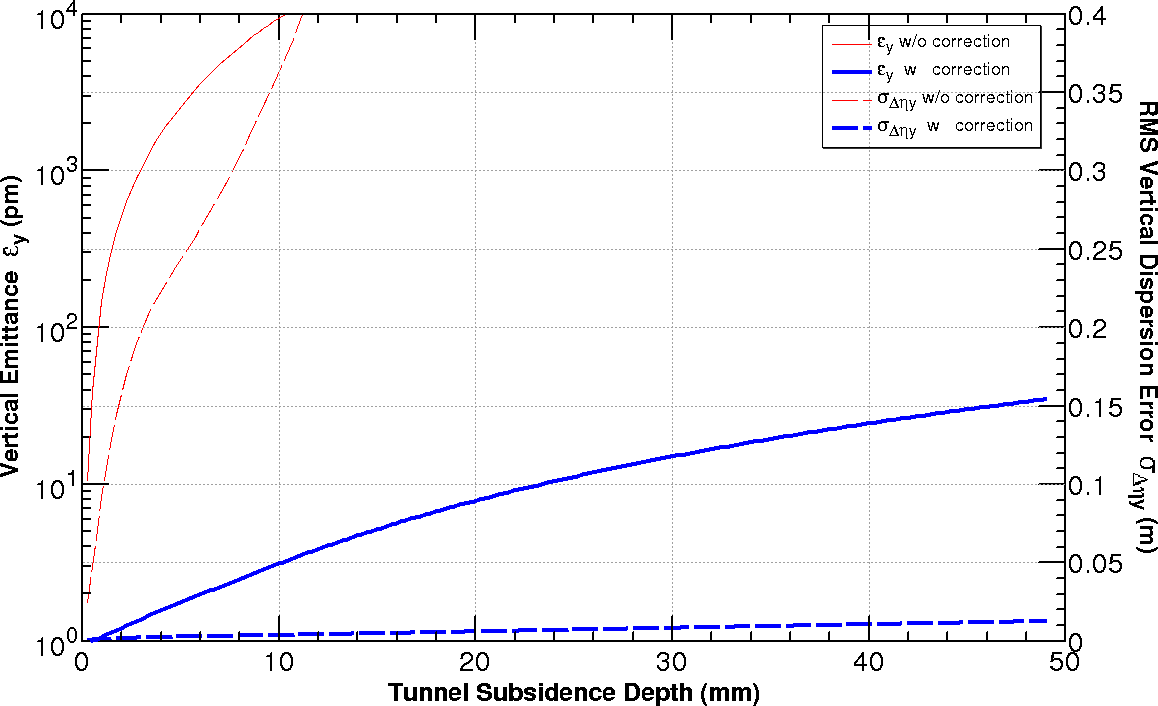 ey
shy
W/O Optics Correction
ey
shy
ey
W/ Optics Correction
Target (ey=5pm)
shy
Vertical emittance exceeds the target values, 5pm, after 7 years when 2mm/year is assumed.
03/04/2013
The 18th KEKB Accelerator Review Committee
11
Simulation of Tunnel Subsidence (cont’d)
What is the most dominant source of emittance dilution?
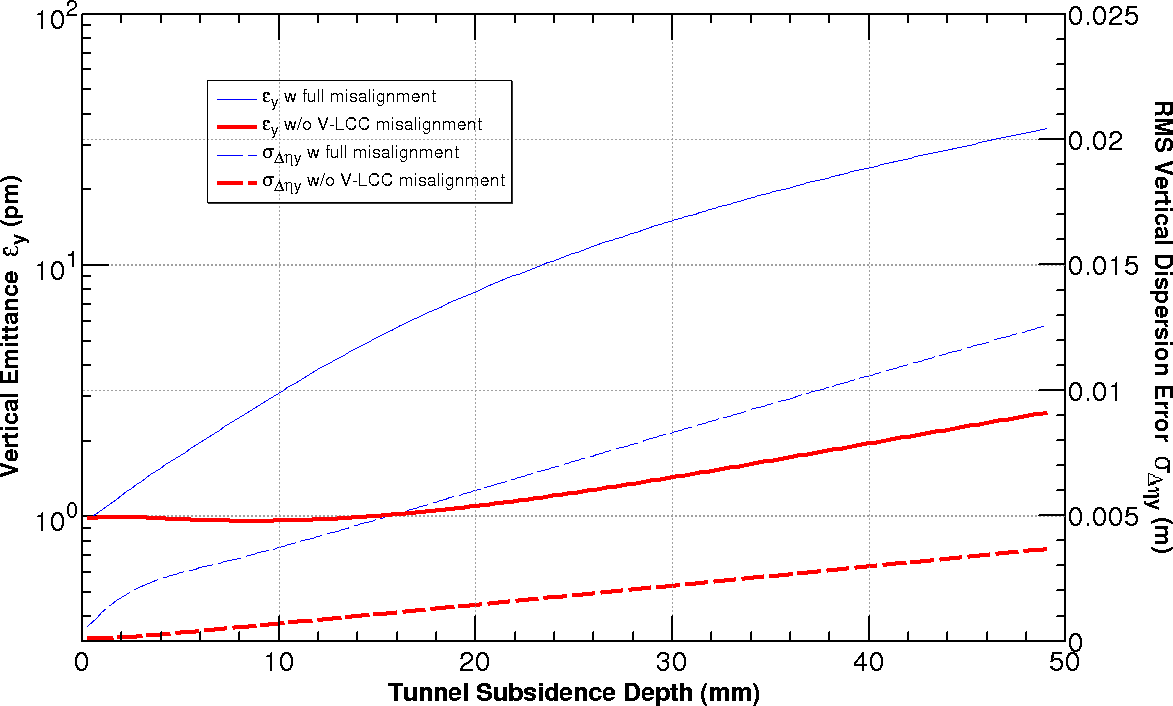 ey
W/ V-LCC misalignment
Target (ey=5pm)
ey
shy
shy
ey
W/O V-LCC misalignment
shy
V-LCC misalignment has very critical impact on emittance.
Need special care for orbit control or/and alignment in this region.
03/04/2013
The 18th KEKB Accelerator Review Committee
12
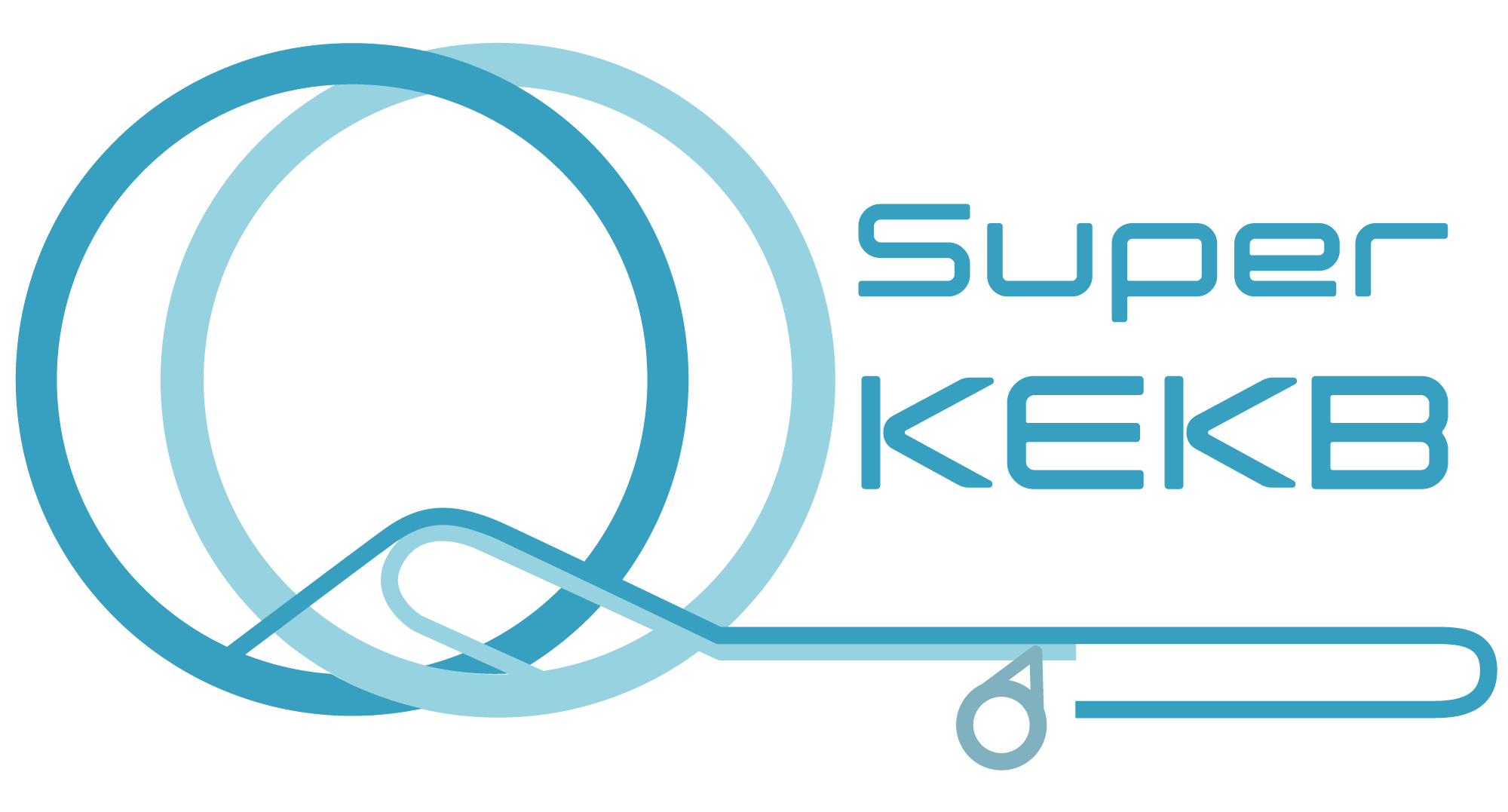 IR Optics Design
IR Design
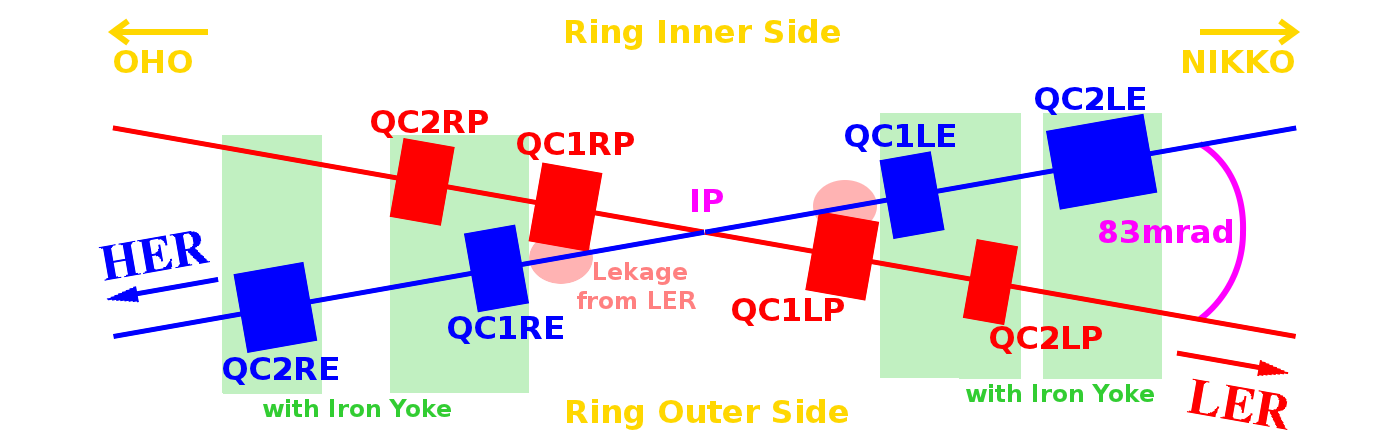 All quadrupoles except for QC1P have iron yoke for preventing field leakage to the another beam line
Canceller coils are installed for HER beam line to suppress  leakage filed from LER QC1 magnet.
All magnets have super-conducting corrector coils. - Normal&Skew Dipole, Skew Quad, Octupole
03/04/2013
The 18th KEKB Accelerator Review Committee
14
IR Design Upgrade
LER QCs now have vertical offset to reduce dipole corrector strength.
Old
New
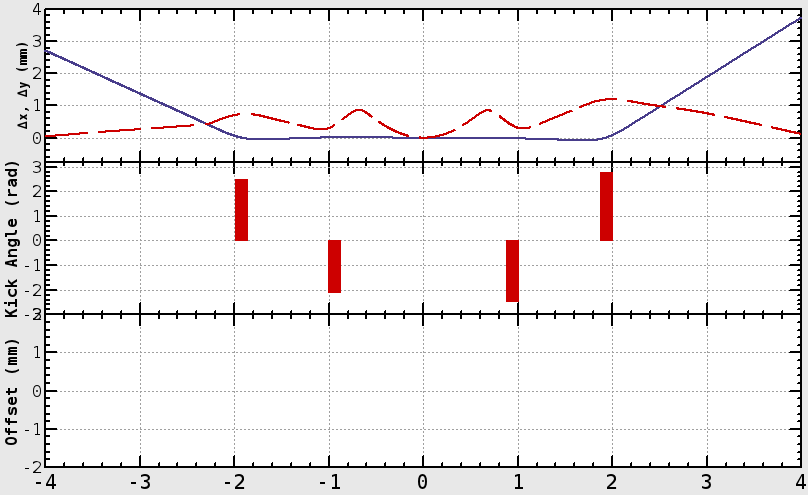 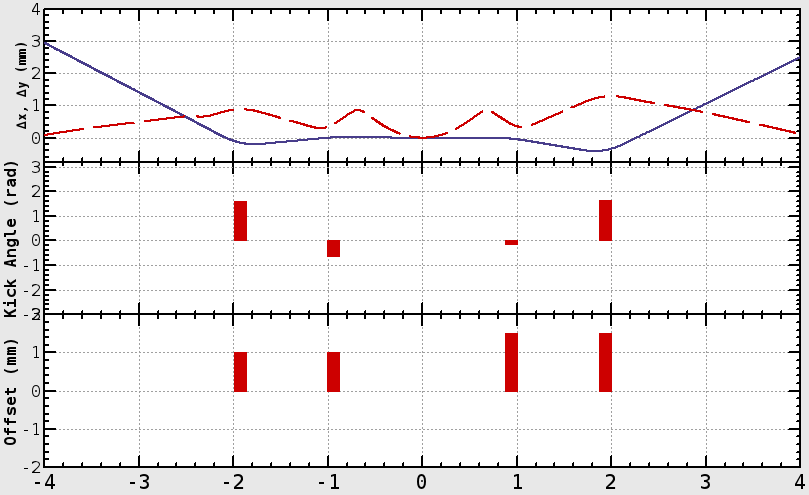 Beam orbit
IP
VerticalKick Angle
VerticalOffset
QC1LP
QC1RP
1.0mm
1.5mm
QC2LP
IP
QC2RP
Vertical Kick Angle
03/04/2013
The 18th KEKB Accelerator Review Committee
15
Dynamic Aperture & Touschek Lifetime
Touschek lifetime is optimized with Down-hill simplex method.
Available knobs are 54 sextupole families and 4 octupole magnets.
Lifetime of both beams is almost reached the target value, 600 sec.
HER615 sec
LER588 sec
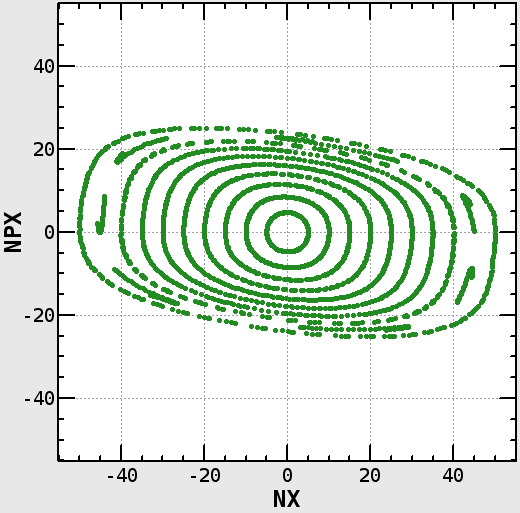 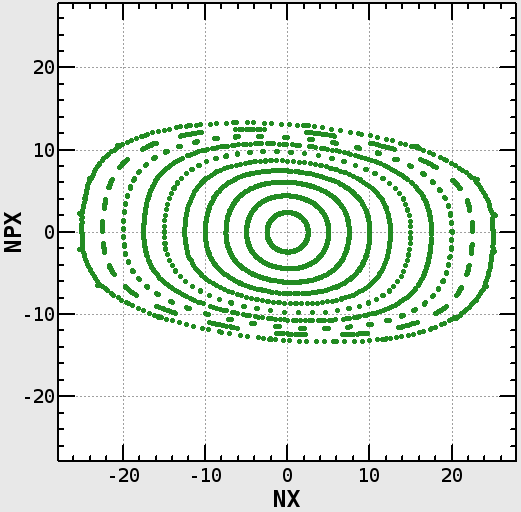 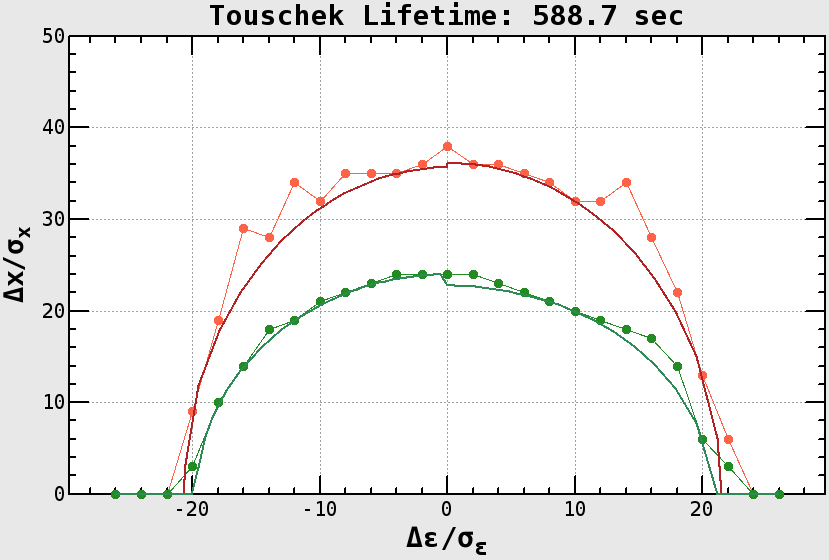 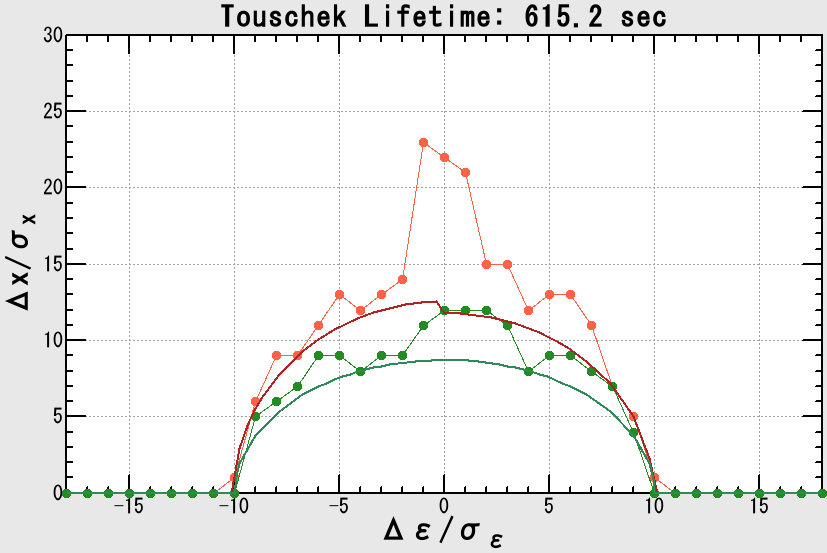 03/04/2013
The 18th KEKB Accelerator Review Committee
16
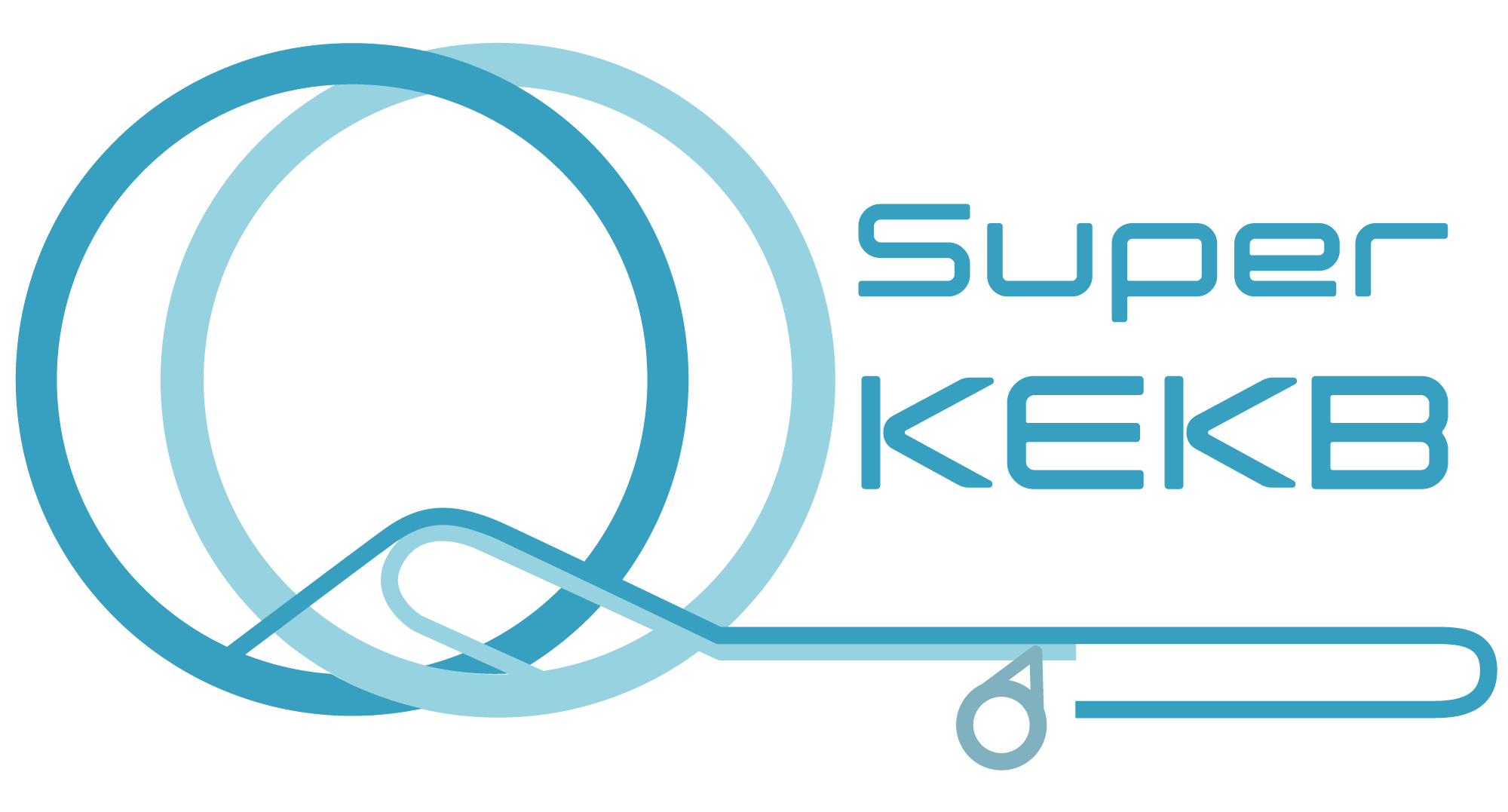 Error Field from QCS
Field Measurements of QCS Prototype
Unexpected normal&skew sextupole have been observed.
Their magnetic field strength is ~0.1% of quadrupole field.
Ohuchi -san’s talk
Field profile along QC1P
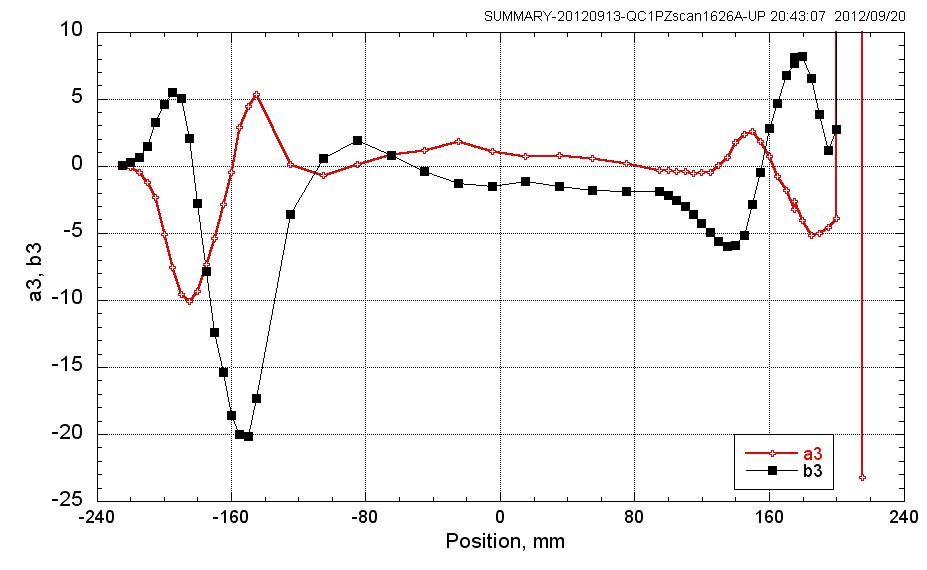 Skew Sext.
Field strength relative to quad. field [x10-4]
Normal Sext.
Longitudinal position [mm]
Impact on dynamic aperture has been investigated.
03/04/2013
The 18th KEKB Accelerator Review Committee
18
LER DA with Normal Sextupole Error Field
Thin lens Sextupoles are inserted to QC1L and QC1R.
There magnitudes are same, but signs are independent.
Evaluate DA for 4 possible combinations of sign at each error field strength.
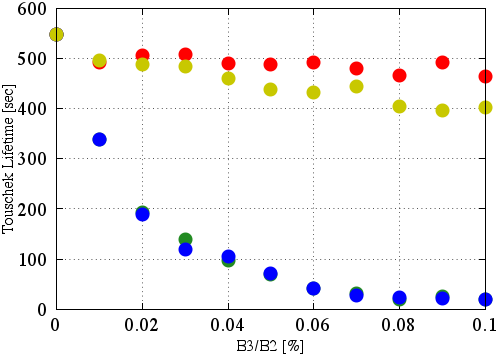 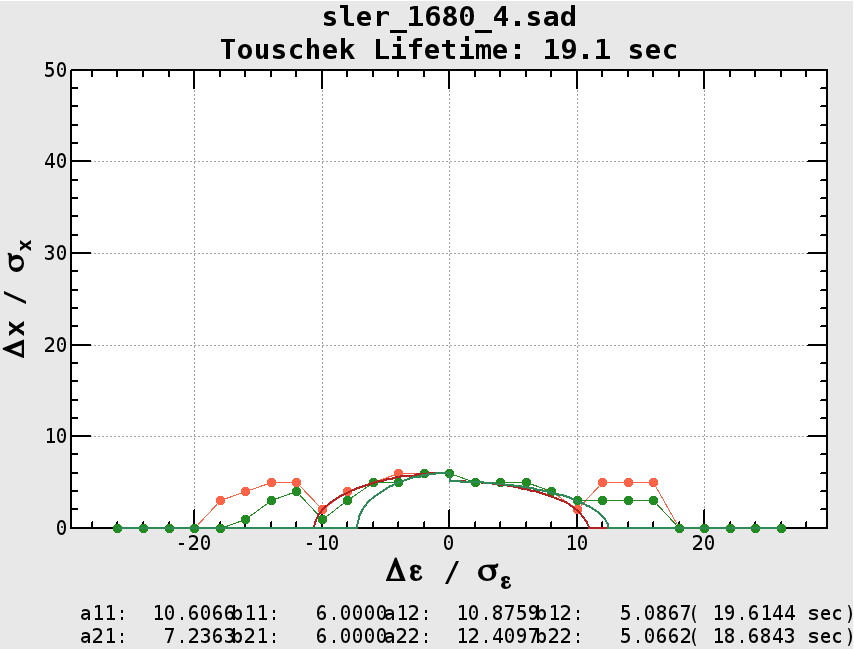 Effect is very critical.
Same Sign
Opposite  Sign
IP
QC1Rw/ sext. error
QC1Lw/ sext. error
03/04/2013
The 18th KEKB Accelerator Review Committee
19
Sextupole Corrector Coil
Only R-size design can be changed. (L-size is already fixed)
No more space for installing the corrector to QCS itself.
We are considering installation between QC1R and QC2R.
QC2RE
QC2LP
LER
Octupole
QC1RE
Octupole
QC1LP
Octupole
IP
Octupole
QC1RP
Sextupole Coil
QC1LE
Sextupole Coil
QC2RP
QC2LE
Octupole
HER
Octupole
Octupole
Octupole
03/04/2013
The 18th KEKB Accelerator Review Committee
20
DA Improvement by Corrector Coil
Introduce sextupole error to ALL QCs.
Check whether we can mitigate DA degradation by optimizing the corrector strength.
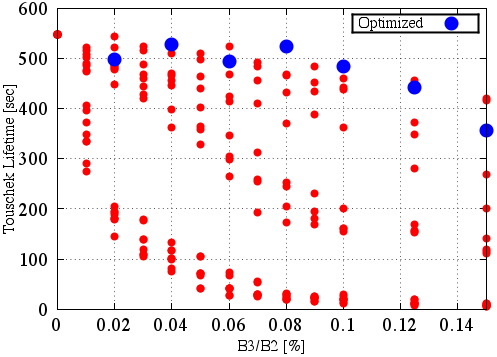 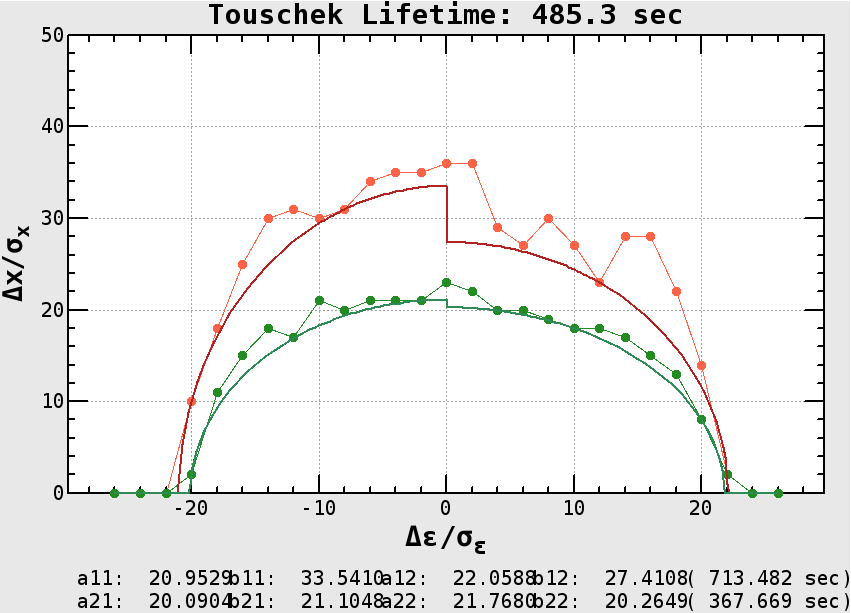 DA degradation is improved, but B3/B2 < 0.1% is preferable.
03/04/2013
The 18th KEKB Accelerator Review Committee
21
Skew Sextupole Error Field
Analogous calculation for skew sextupole error field. 
Different feature compared to the normal sextupole case. 
DA Improvement is not enough level.
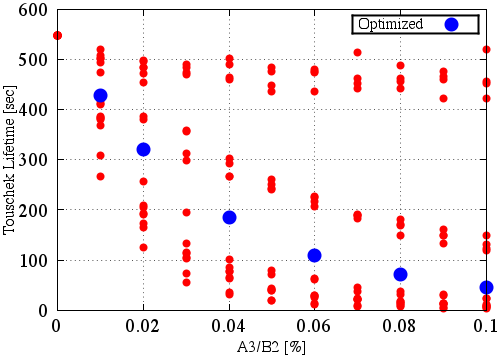 03/04/2013
The 18th KEKB Accelerator Review Committee
22
Lifetime and Corrector Coil Position
DA survey with changing corrector position.
Only QC1RP has skew sextupole error.
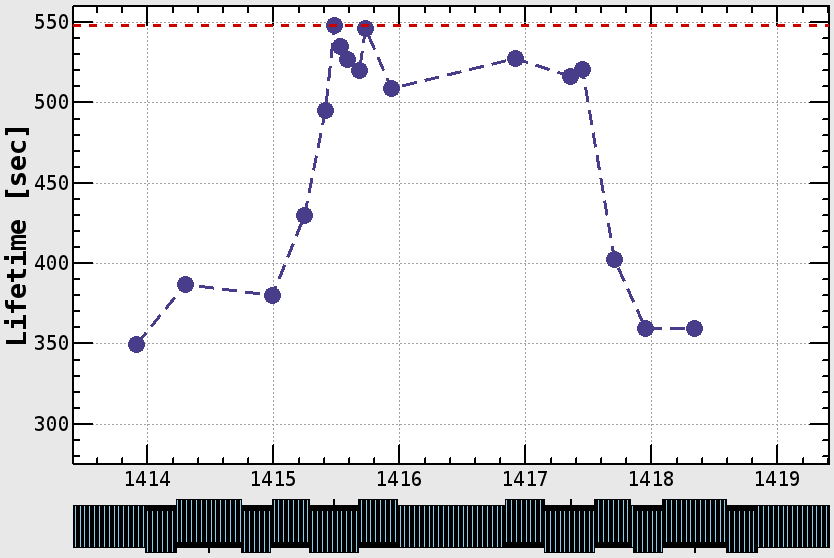 Design
Scan effective corrector position
QC1Rw/ error
QC2R
QC1L
QC2L
IP
Corrector coil must be installed between QC1L & QC1R
03/04/2013
The 18th KEKB Accelerator Review Committee
23
Design Change Strategy
Points to be considered.
Need 1 normal sextupole corrector.
Need 2 skew sext. correctors.
One of skew sext. must be installed to QC1R.
Each QC can have only one corrector coil
Possible to install additional coil between QC1R and QC2R.
Octupole
Octupole
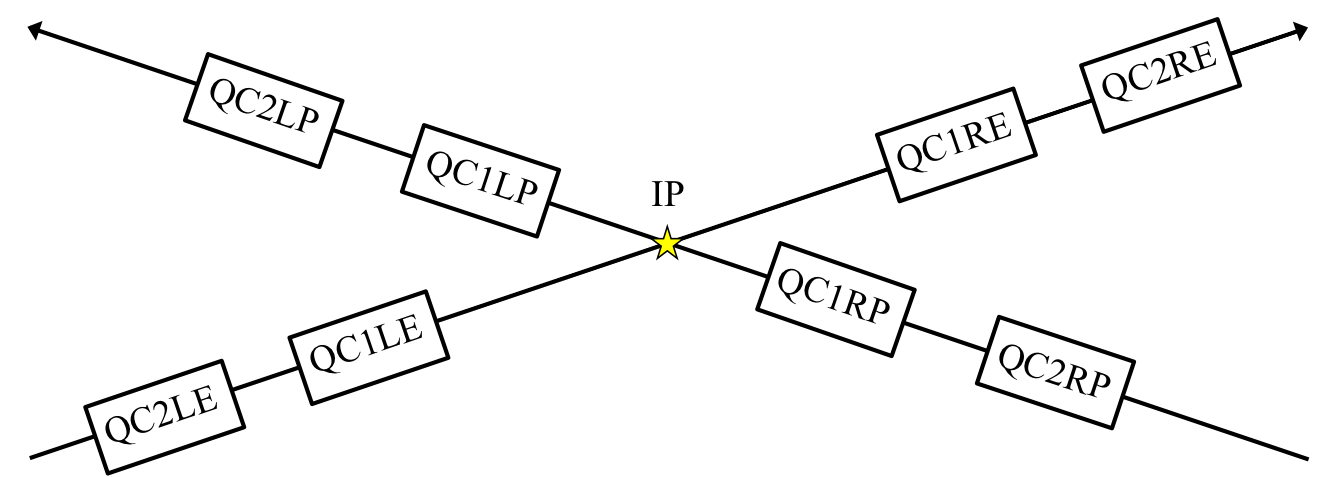 Octupole
Octupole
Octupole
Octupole
Octupole
Octupole
03/04/2013
The 18th KEKB Accelerator Review Committee
24
R-side Design Change Plan (Not Fixed Yet)
Possible Plan
Install normal Sext. coil (+octupole) to between QC1 and QC2.
Install skew Sext. coil to both QC1 and QC2 instead of octupoles.
Skew Sext.
QC2RE
Skew Sext.
Octupole
QC2LP
QC1RE
Octupole
Octupole
QC1LP
IP
Octupole
Normal Sext.(+ Oct.)
QC1RP
QC1LE
QC2RP
Normal Sext.(+ Oct.)
QC2LE
Octupole
Octupole
Skew Sext.
Octupole
Skew Sext.
Octupole
03/04/2013
The 18th KEKB Accelerator Review Committee
25
DA W/ and W/O R-side Octupoles
Touschek lifetime estimated by DA seems OK.
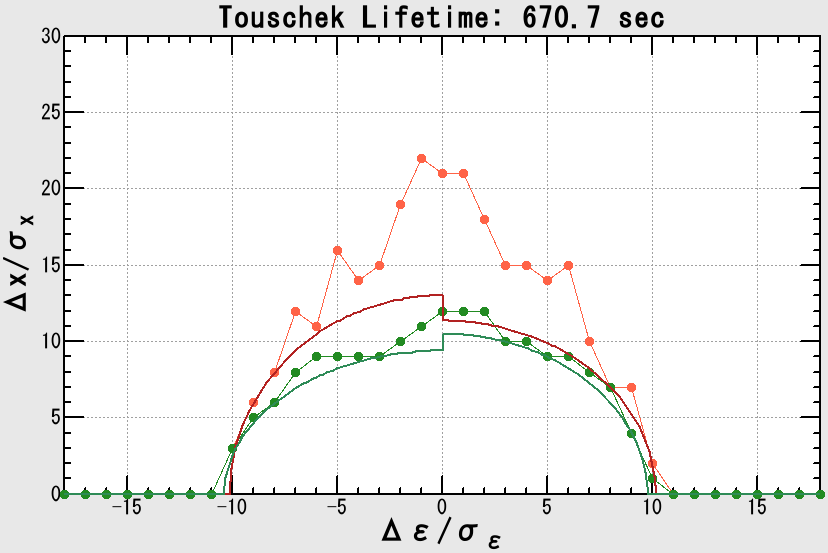 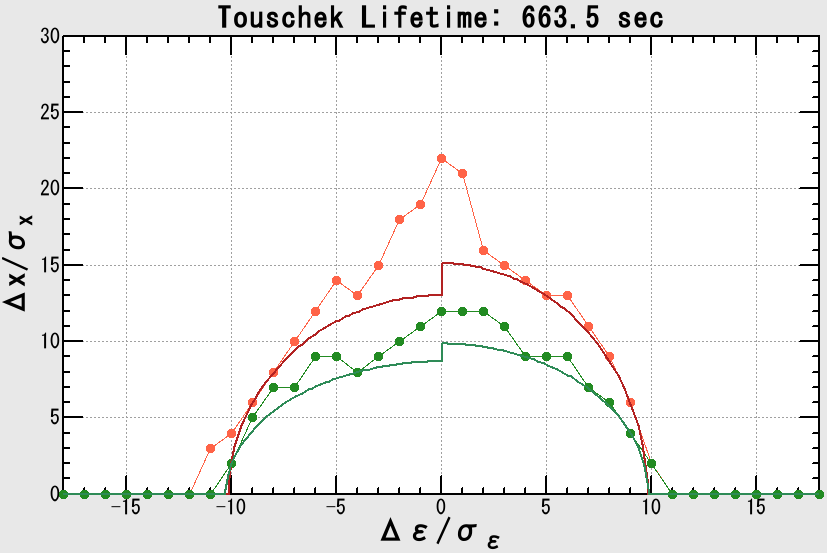 HER W/ Octupoles~ 670 sec
HER W/O  Octupoles~ 660 sec
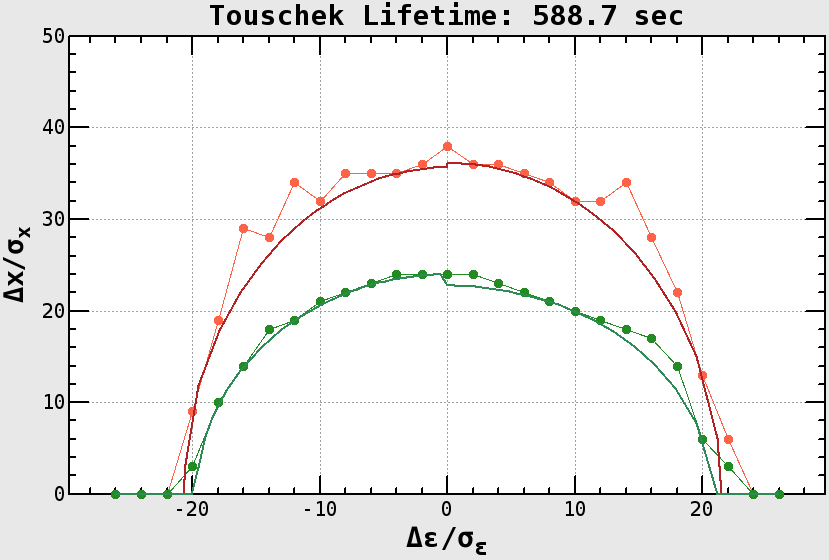 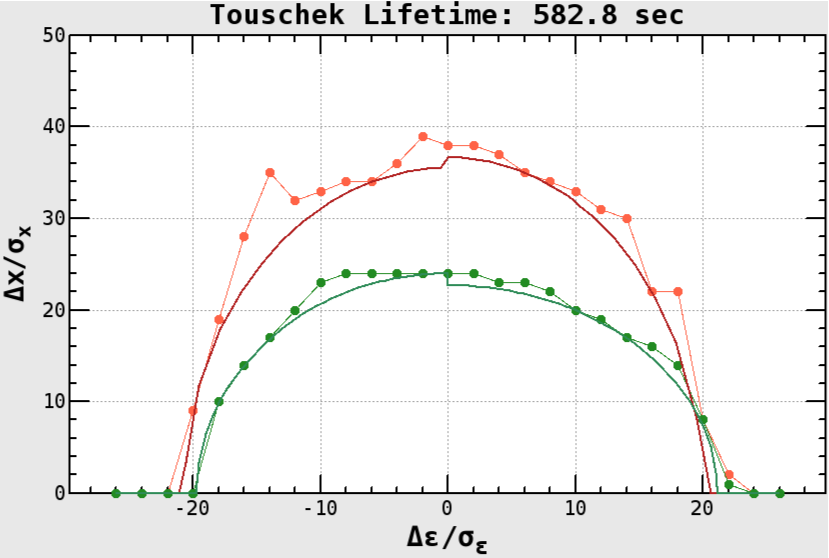 LER W/ Octupoles~ 580 sec
LER W/O  Octupoles~ 590 sec
03/04/2013
The 18th KEKB Accelerator Review Committee
26
Side Effect of Removing Octupole from QC1
HER
No remarkable effect is observed so far.
LER
FMA indicates enhancement of some ronances.
W/ Octupoles
W/O  Octupoles
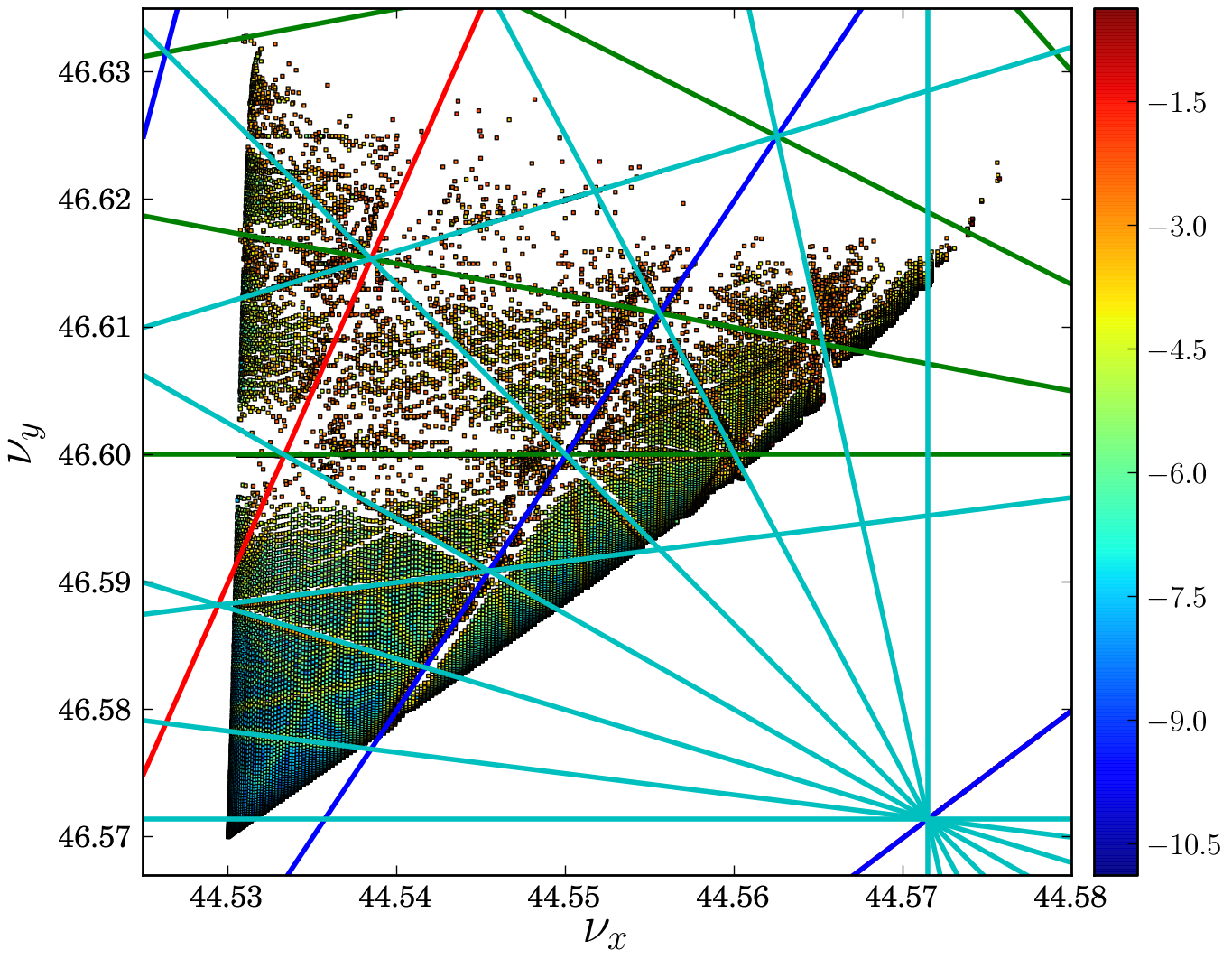 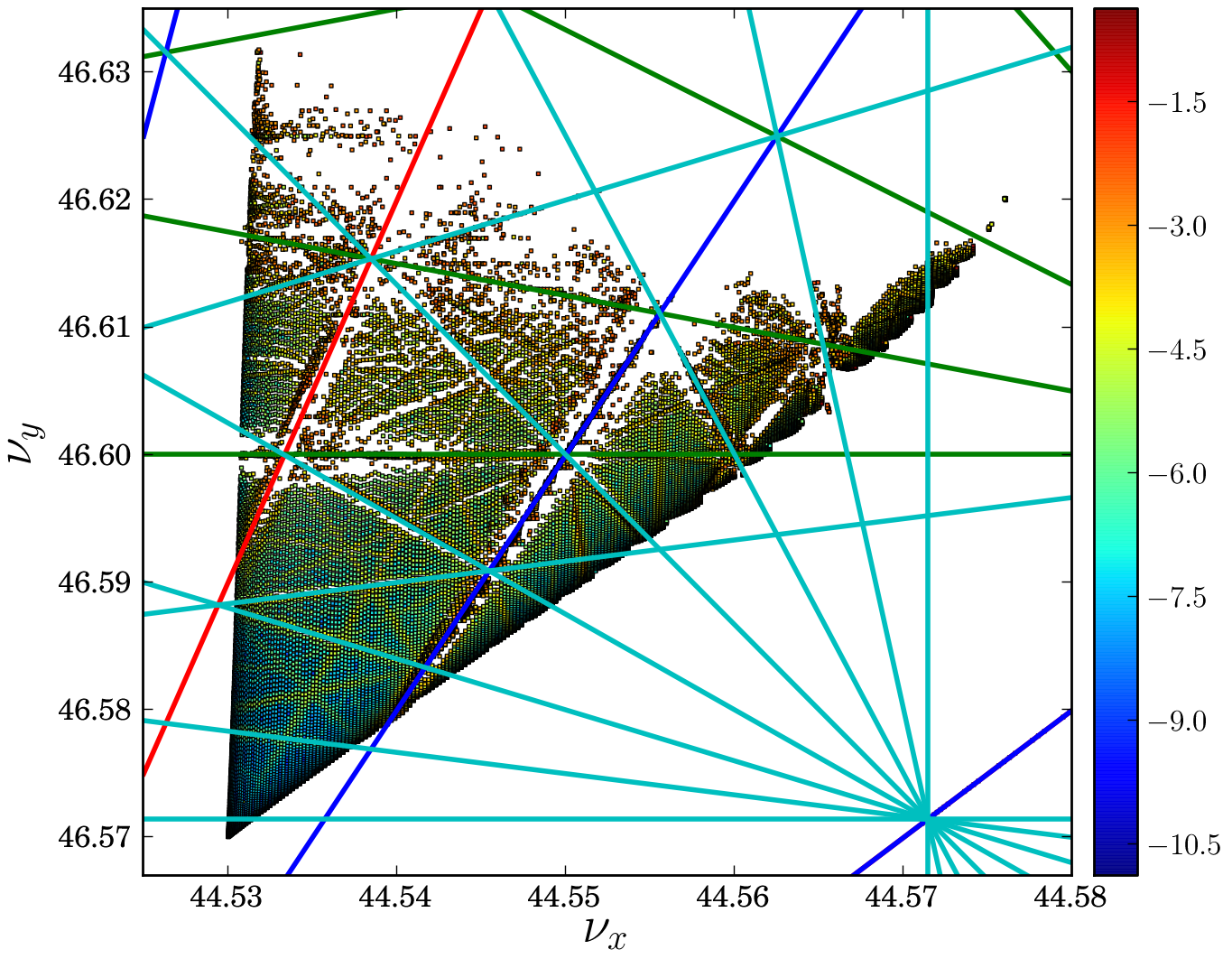 4th order5th order
6th order7th order
03/04/2013
The 18th KEKB Accelerator Review Committee
27
Summary
Optics Design and Issues (Except for IR) - Almost completed.- Minor changes related to detailed hardware design is now continued.- Need special cares for orbit control or/and alignment in V-LCC region. 

IR Design- Vertical offset is adopted to LER-QCS                                                        for saving dipole corrector strength.- Lifetime of both beams is almost reached the target value, 600 sec. 

Error Field from QCS- Nomal&Skew sextuple error field has critical effects on DA.- Additional corrector coil is planned to install.
Thank you for listening!
03/04/2013
The 18th KEKB Accelerator Review Committee
28
Appendix
Appendix
03/04/2013
The 18th KEKB Accelerator Review Committee
29
Touschek-Lifetime History
DA has been steadily improved by feedback cycle between Optics & Magnet group.
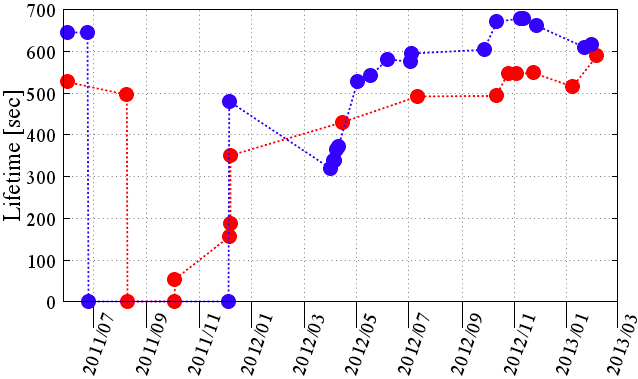 HER
LER
3D IR Model
2D IR Model
03/04/2013
The 18th KEKB Accelerator Review Committee
30